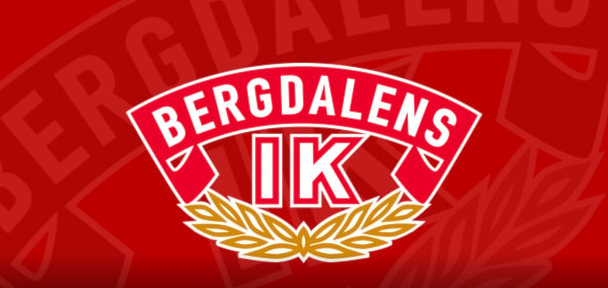 Hämtning av nycklar och överlämning inom laget

Nyckel/tag till kiosken och klubbstugan hämtas på kansliet under dess ordinarie öppettider måndag-fredag (öppettider på bergdalensik.se under mer>>kontakt). 
Om laget har flera kioskpass under sin kioskvecka och/eller olika funktionärer under en kioskdag ansvarar laget för att överlämning löses inom laget.
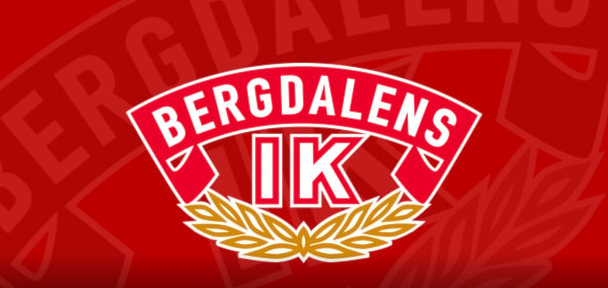 Hembakat

Det är väldigt uppskattat med hembakat!
Laget ansvarar för att se till att det finns hembakat till försäljning under kioskveckan
Ett tips är att dela på uppgifterna, t.ex. en har bakat, en annan står i kassan, en plockar fram osv.
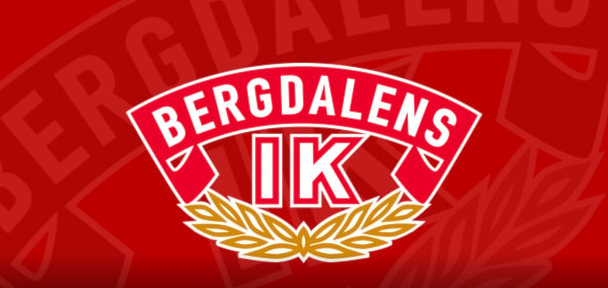 Öppning och stängning

Den som har första funktionärspasset bör komma minst 30 minuter innan för att förbereda.


Kiosken skall vara iordningställd innan luckorna öppnas.


Efter lagets sista kioskpass i kioskveckan återlämnas nyckel/tag i den grå brevlådan utanför kansliet.
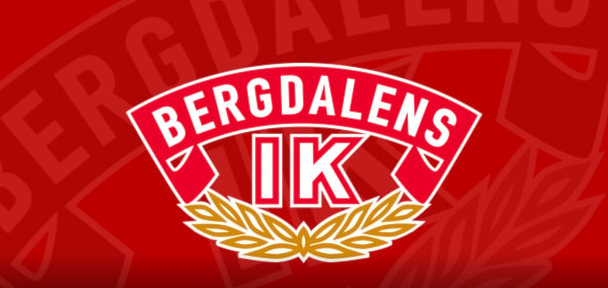 Röda pärmen

I kiosken finns det en röd pärm med mer detaljerade instruktionen samt checklistor för öppning och stängning av kiosken. Här finns också prislista och försäljningslista att fylla i.

Inför kiospasset kan det finnas specifika instruktioner som gäller för just ert kiospass. Det kan gälla instruktioner om fika och dricka till domare. Finns det sådana instruktioner sitter dessa i den röda pärmen.
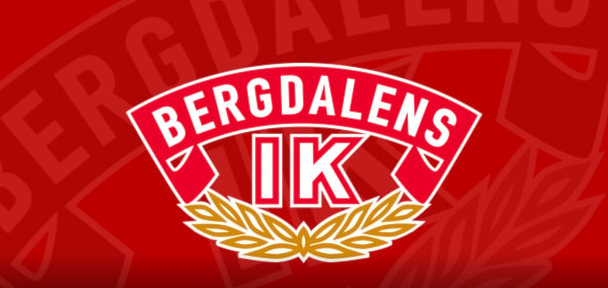 Förtydligande

Gul markering= huvudansvar – hämtar/lämnar nyckel, läser in sig på information

Om ni inte har möjlighet att vara med på den tilldelade tiden får ni byta med varandra.
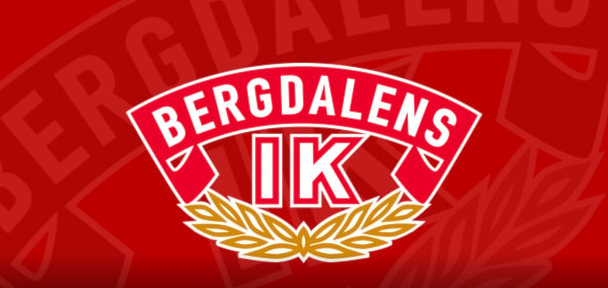 Kioskansvar vecka 34
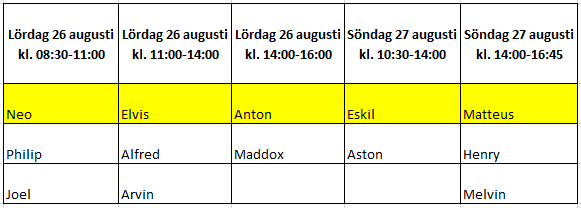